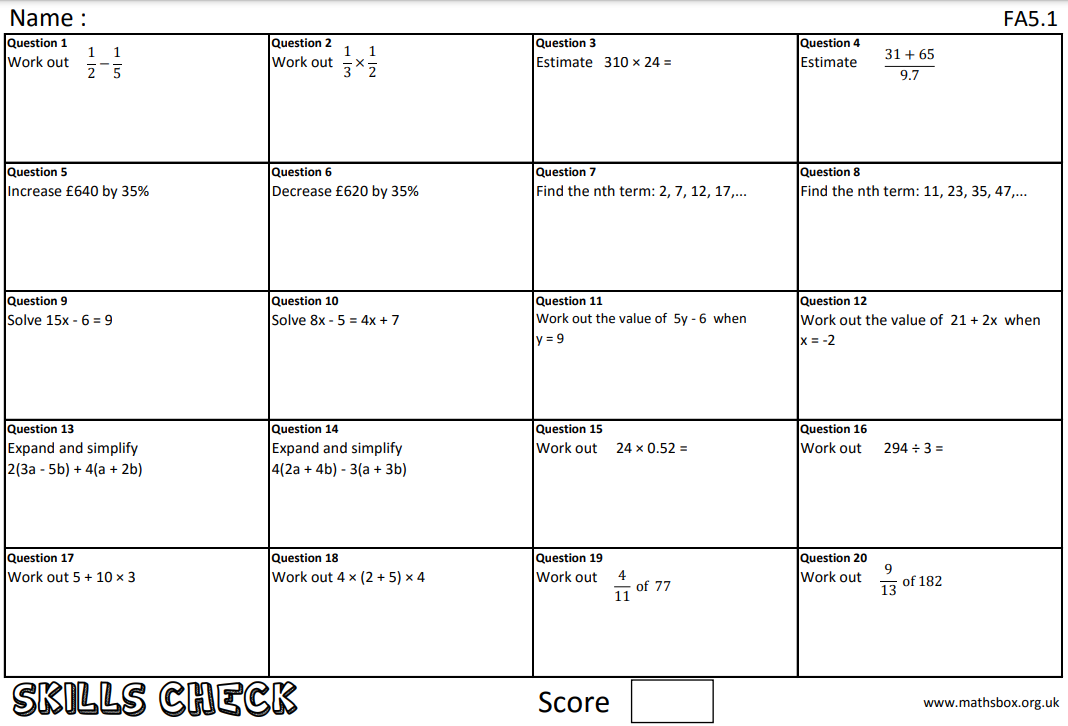 Question 21
What does ‘commutative’ mean?
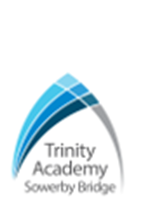 Year 10
Class 10r3
Homework


Knowledge Check
Homework Sheet FA5.1
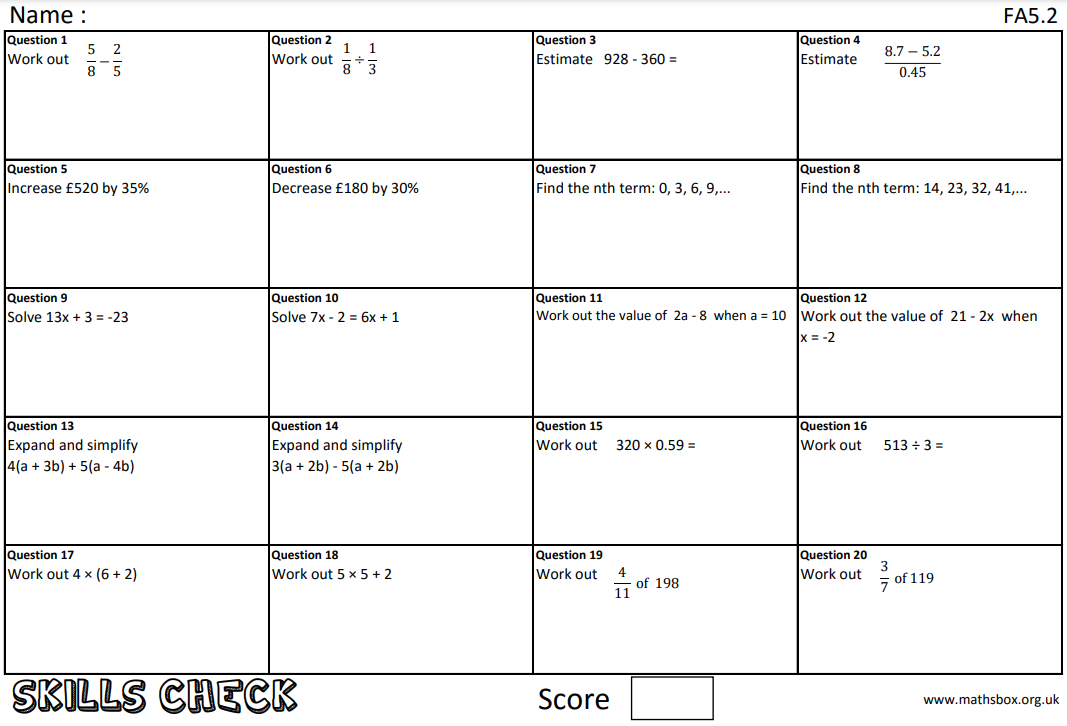 Question 21
What does ‘index’ mean
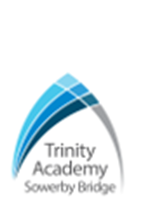 Year 10
Class 10r3
Homework


Knowledge Check
Homework Sheet FA5.2
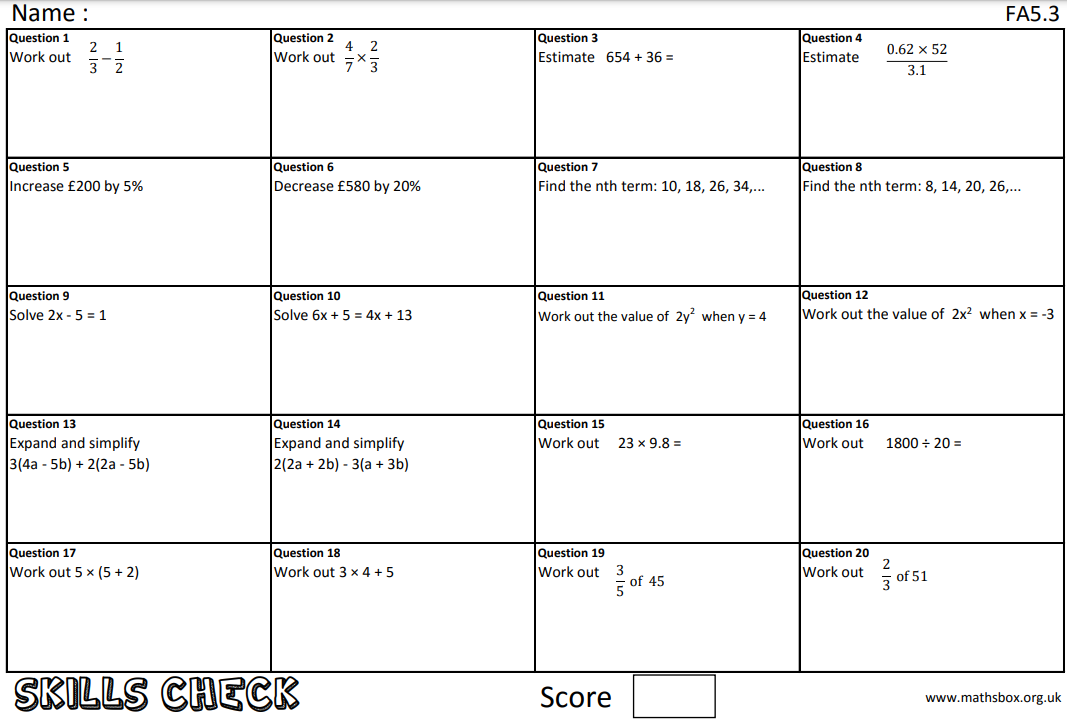 Question 21
What does ‘coefficient’ mean?
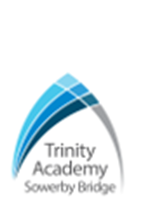 Year 10
Class 10r3
Homework


Knowledge Check
Homework Sheet FA5.3
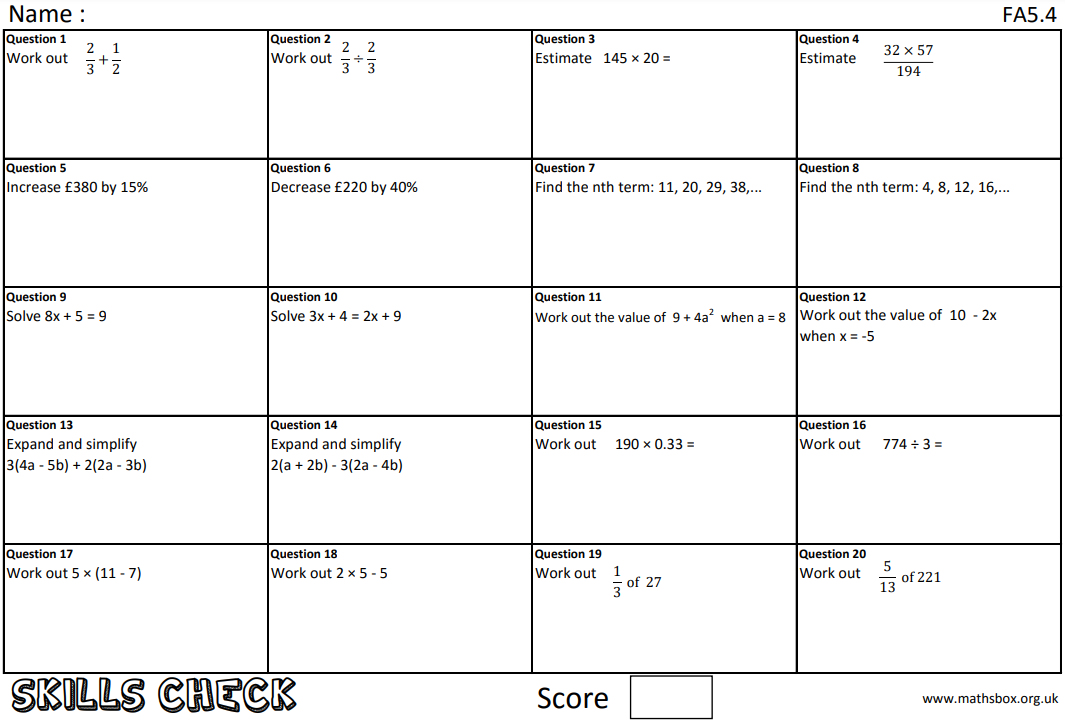 Question 21
What does ‘notation’ mean?
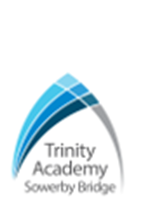 Year 10
Class 10r3
Homework


Knowledge Check
Homework Sheet FA5.4
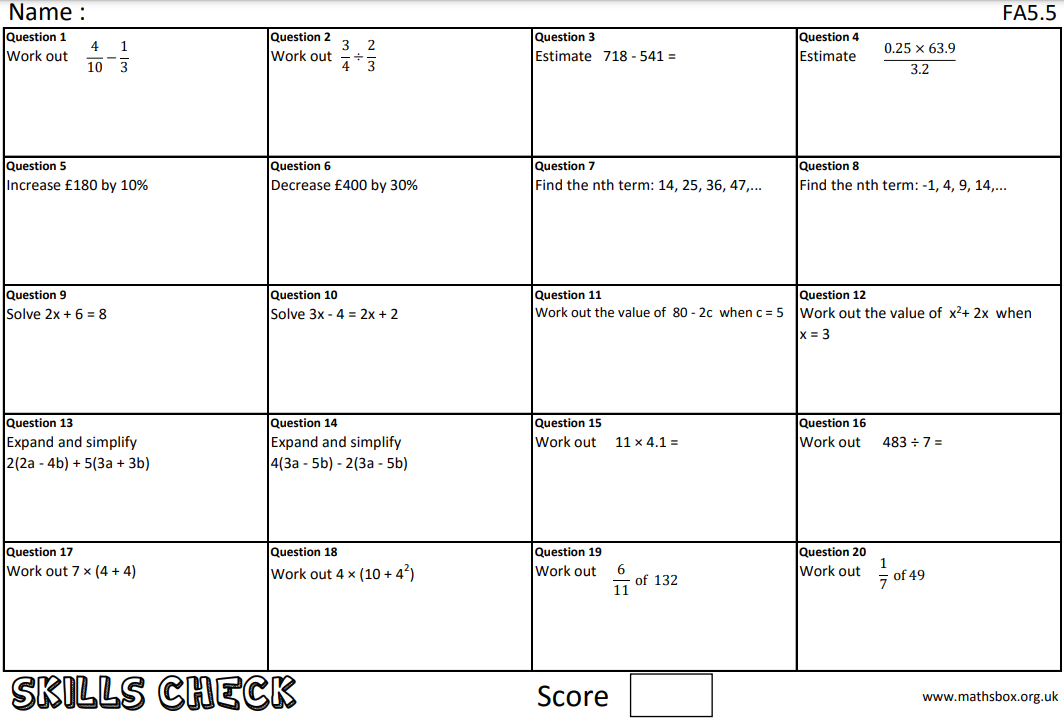 Question 21
What does ‘base number’ mean?
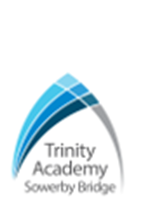 Year 10
Class 10r3
Homework


Knowledge Check
Homework Sheet FA5.5
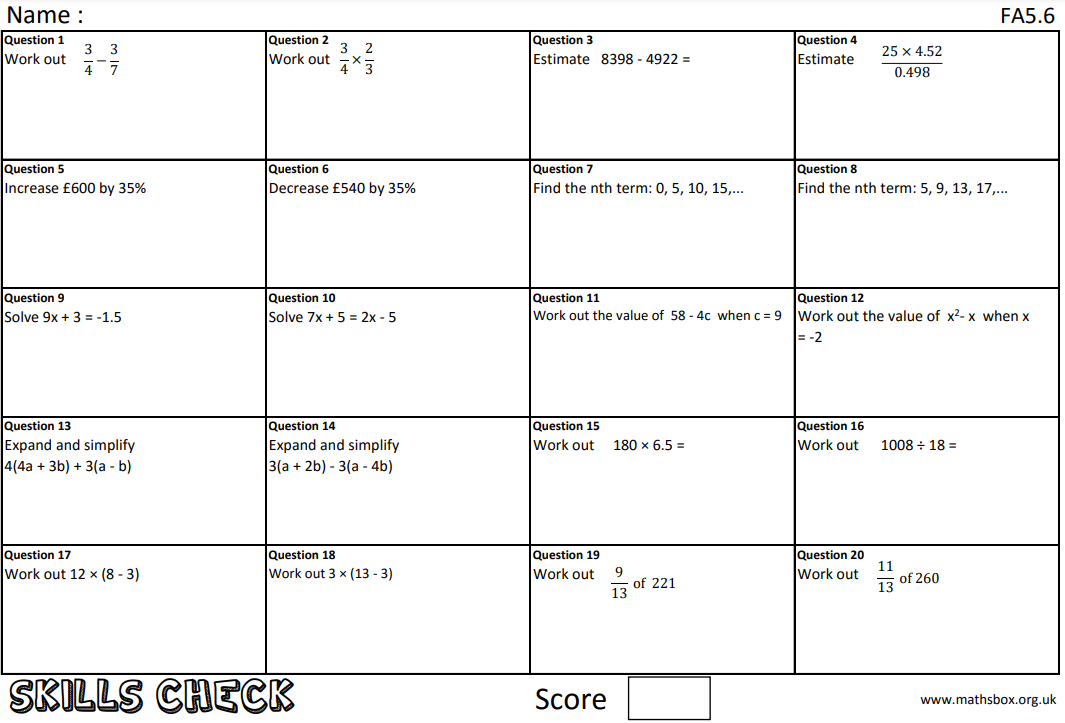 Question 21
What does ‘highest common factor’ mean?
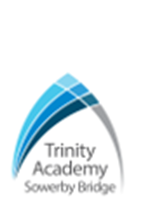 Year 10
Class 10r3
Homework


Knowledge Check
Homework Sheet FA5.6
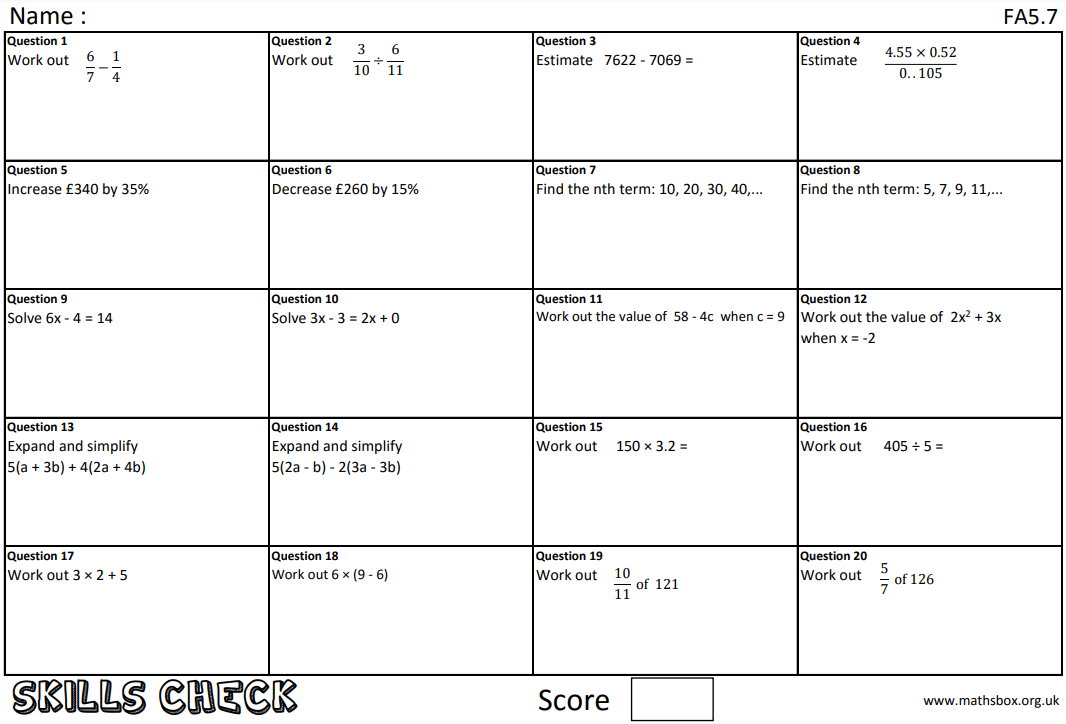 Question 21
What does ‘lowest common multiple’ mean?
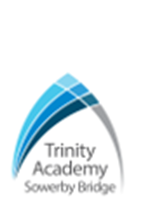 Year 10
Class 10r3
Homework


Knowledge Check
Homework Sheet FA5.7